Protocol 011: Post Hoc Analysis of Lymphocyte Changes in PWH Receiving Islatravir
Correll. HIV Glasgow 2022. Abstr O46.
CCO Independent Conference Coverage*of New HIV Data From Fall 2022 Conferences October 19-26, 2022 | Washington, DC and Glasgow, Scotland
*CCO is an independent medical education company that provides state-of-the-art medical information to healthcare professionals through conference coverage and other educational programs.
Supported by educational grants from Gilead Sciences, Inc.; Janssen Therapeutics, Division of Janssen Products, LP; and ViiV Healthcare.
[Speaker Notes: PWH, people with HIV.]
About These Slides
Please feel free to use and share some or all of these slides in your noncommercial presentations to colleagues or patients
When using our slides, please retain the source attribution:

These slides may not be published, posted online, or used in commercial presentations without permission. Please contact permissions@clinicaloptions.com for details
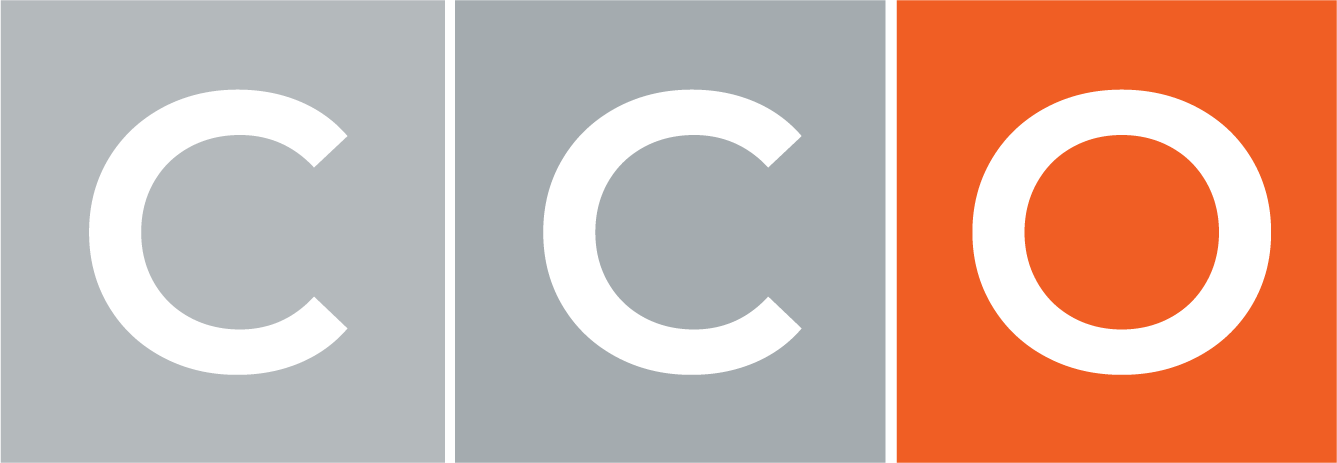 Slide credit: clinicaloptions.com
[Speaker Notes: Disclaimer: The materials published on the Clinical Care Options Web site reflect the views of the authors of the CCO material, not those of Clinical Care Options, LLC, the CME providers, or the companies providing educational grants. The materials may discuss uses and dosages for therapeutic products that have not been approved by the United States Food and Drug Administration. A qualified healthcare professional should be consulted before using any therapeutic product discussed. Readers should verify all information and data before treating patients or using any therapies described in these materials.]
P011: Background
Islatravir: first-in-class NRTTI in clinical development for treatment and prevention of HIV infection
ISL + DOR under investigation as potential maintenance therapy in patients who have achieved virologic suppression on 3-drug ART
Decreases in lymphocytes and lymphocyte subsets have been observed across ISL clinical studies
Current post hoc analysis focuses on effect of ISL 0.25, 0.75, and 2.25 mg daily on total lymphocyte and lymphocyte subset counts
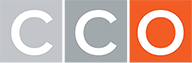 Slide credit: clinicaloptions.com
Markowitz. Curr Opin HIV AIDS. 2020;15:27. Correll. HIV Glasgow 2022. Abstr  O46.
[Speaker Notes: ART, antiretroviral therapy; DOR, doravirine; ISL, islatravir; NRTTI, nucleoside reverse transcriptase translocation inhibitor.]
P011: Study Design
Analysis of patients discontinuing international, randomized, double-blind phase IIb trial with PDVF
Part 1: 
3-Drug Dose Ranging
Part 2: 
2-Drug Dose Ranging
Part 3:
Maintenance
Part 4:
Open Label
Stratified byHIV-1 RNA  level(≤100,000 or >100,000)
ISL 0.75 mg
+ DOR daily
ISL 0.75 mg 
+ DOR daily
ISL 0.25 mg
+ DOR + 3TC daily
ISL 0.25 mg 
+ DOR daily
Treatment-naive adults with HIV-1 RNA ≥1000 c/mL, CD4+ count ≥200 cells/mL, no ARV drug resistance, no active HCV or HBV coinfection
(N = 123)
ISL 0.75 mg 
+ DOR daily
ISL 0.75 mg
+ DOR + 3TC daily
ISL 2.25 mg 
+ DOR daily
ISL 2.25 mg
+ DOR + 3TC daily
DOR/3TC/TDF
DOR/3TC/TDF
DOR/3TC/TDF
Week 144
Week 192
Week 0
Week 24
Week 96
Week 60-84
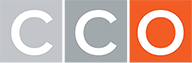 Slide credit: clinicaloptions.com
Correll. HIV Glasgow 2022. Abstr O46. NCT03272347
[Speaker Notes: 3TC, lamivudine; BL, baseline; DOR, doravirine; HBV, hepatitis B virus; HCV, hepatitis C virus; ISL, islatravir; PDVF, protocol-defined virologic failure; TDF, tenofovir disoproxil fumarate; VF, virologic failure.]
P011: Virologic Outcomes Through Wk 48 (FDA Snapshot)
100
ISL 0.25 mg + DOR* QD
ISL 0.75 mg + DOR* QD
ISL 2.25 mg + DOR* QD
DOR/3TC/TDF QD
90
89.7
83.9
77.4
80
60
Patients (%)
40
20
12.9
9.7
9.7
6.9
6.7
6.5
3.4
3.3
0
n/N =
26/29
27/30
24/31
26/31
2/29
2/30
4/31
2/31
1/29
1/30
3/31
3/31
No Virologic Data in Window
HIV-1 RNA ≥50 copies/mL
HIV-1 RNA <50 copies/mL
*Participants initially received ISL + DOR + 3TC and switched to ISL + DOR during the Wk 24-48 period of the study.
Orkin. AIDS 2020. Abstr OAB0302. Correll. HIV Glasgow 2022. Abstr  O46.
[Speaker Notes: 3TC, lamivudine; DOR, doravirine; ISL, islatravir; TDF, tenofovir disoproxil fumarate.]
P011: Post Hoc Analysis
Mean percent change from baseline in CD4+ T-cells, B-cells, and total lymphocyte count
Part 1 and 2: Wk 0-72
Group that switched to ISL 0.75 mg prior to Wk 72 only included in analysis up to switch point
Parts 1 and 2 analyses use Day 1 baseline
Part 3: Wk 73-144
Baseline: last measurement before dose conversion
Time measured relative to dose conversion/time in Part 3
Infections through Wk 144 
Hematology parameters
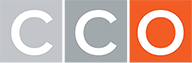 Slide credit: clinicaloptions.com
Correll. HIV Glasgow 2022. Abstr O46.
[Speaker Notes: ISL, islatravir;]
P011: Total Lymphocyte Counts During ISL Dose Ranging
Mean percent change from baseline, Parts 1 and 2, Wk 0-72
40
20
Percent Change (%)
0
-20
0
4
8
12
24
36
48
72
Study Week
Part 2 Treatment Group
ISL 0.25mg + DOR
ISL 0.75 mg + DOR
ISL 2.25mg + DOR
DOR/3TC/TDF
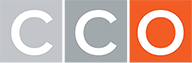 Slide credit: clinicaloptions.com
Correll. HIV Glasgow 2022. Abstr  O46.
[Speaker Notes: 3TC, lamivudine; DOR, doravirine; ISL, islatravir; TDF, tenofovir disoproxil fumarate]
P011: CD4+ T-Cell Counts During ISL Dose Ranging
Mean percent change from baseline, Parts 1 and 2, Wk 0-72
100
80
60
Percent Change (%)
40
20
0
0
4
8
12
24
36
48
72
Study Week
Part 2 Treatment Group
ISL 0.25mg + DOR
ISL 0.75 mg + DOR
ISL 2.25mg + DOR
DOR/3TC/TDF
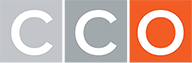 Slide credit: clinicaloptions.com
Correll. HIV Glasgow 2022. Abstr  O46.
[Speaker Notes: 3TC, lamivudine; DOR, doravirine; ISL, islatravir; TDF, tenofovir disoproxil fumarate]
P011: B-Cell Counts During ISL Dose Ranging
Mean percent change from baseline, Parts 1 and 2, Wk 0-72
150
100
Percent Change (%)
50
0
0
4
8
12
24
36
48
72
Study Week
Part 2 Treatment Group
ISL 0.25mg + DOR
ISL 0.75 mg + DOR
ISL 2.25mg + DOR
DOR/3TC/TDF
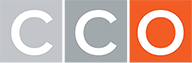 Slide credit: clinicaloptions.com
Correll. HIV Glasgow 2022. Abstr  O46.
[Speaker Notes: 3TC, lamivudine; DOR, doravirine; ISL, islatravir; TDF, tenofovir disoproxil fumarate]
P011: Total Lymphocyte Counts After Switch to ISL 0.75 mg
Mean percent change from time of switch to ISL 0.75 mg between Wk 60-84
20
0
Percent Change (%)
-20
0
12
24
36
48
60
72
Weeks after ISL Dose Switch (Weeks in Part 3)
Part 2 Treatment Group
ISL 0.25mg + DOR
ISL 0.75 mg + DOR
ISL 2.25mg + DOR
DOR/3TC/TDF
Week 0: time of switch
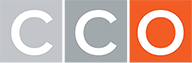 Slide credit: clinicaloptions.com
Correll. HIV Glasgow 2022. Abstr  O46.
[Speaker Notes: 3TC, lamivudine; DOR, doravirine; ISL, islatravir; TDF, tenofovir disoproxil fumarate]
P011: CD4+ T-Cell Counts After Switch to ISL 0.75 mg
Mean percent change from time of switch to ISL 0.75 mg between Wk 60-84
40
20
Percent Change (%)
0
-20
0
24
48
60
72
Weeks after ISL Dose Switch (Weeks in Part 3)
Part 2 Treatment Group
ISL 0.25mg + DOR
ISL 0.75 mg + DOR
ISL 2.25mg + DOR
DOR/3TC/TDF
Wk 0: time of switch
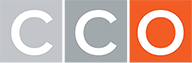 Slide credit: clinicaloptions.com
Correll. HIV Glasgow 2022. Abstr  O46.
[Speaker Notes: 3TC, lamivudine; DOR, doravirine; ISL, islatravir; TDF, tenofovir disoproxil fumarate]
P011: B-Cell Counts After Switch to ISL 0.75 mg
Mean percent change from time of switch to ISL 0.75 mg between Wk 60-84
75
50
25
Percent Change (%)
0
-25
0
24
48
60
72
Weeks after ISL Dose Switch (Weeks in Part 3)
Part 2 Treatment Group
ISL 0.25mg + DOR
ISL 0.75 mg + DOR
ISL 2.25mg + DOR
DOR/3TC/TDF
Wk 0: time of switch
Correll. HIV Glasgow 2022. Abstr  O46.
[Speaker Notes: 3TC, lamivudine; DOR, doravirine; ISL, islatravir; TDF, tenofovir disoproxil fumarate]
P011: Safety Wk 0 to 144
Correll. HIV Glasgow 2022. Abstr  O46.
[Speaker Notes: 3TC, lamivudine; DOR, doravirine; ISL, islatravir; TDF, tenofovir disoproxil fumarate.]
P011: Hematology Parameters
Hematological evaluation as part of clinical safety assessments in Parts 1 and 2
Mean changes in hematology counts across  ISL cohorts were similar to DOR/3TC/TDF cohort
Correll. HIV Glasgow 2022. Abstr  O46.
[Speaker Notes: 3TC, lamivudine; DOR, doravirine; ISL, islatravir; TDF, tenofovir disoproxil fumarate.]
P011: Conclusions
Decreases in total lymphocytes, CD4+ T-cell and B-cell counts due to ISL exposure were seen for ISL doses ≥0.75 mg QD
Similar effects for ISL 0.25 mg and DOR/3TC/TDF on lymphocyte counts
Strong increases in CD4+ T-cell counts
Decreasing ISL dose from 2.25 mg to 0.75 mg resulted in increases in total lymphocytes, CD4+ T-cell, and B-cell counts
Future phase III trials will evaluate ISL 0.25 mg + DOR 100 mg daily in treatment naive individuals and virologically stable switch populations
Correll. HIV Glasgow 2022. Abstr  O46.
[Speaker Notes: 3TC, lamivudine; DOR, doravirine; ISL, islatravir; TDF, tenofovir disoproxil fumarate.]
Go Online for More CCO Coverage of ID Week 2022!
Capsule Summaries of all the key data
CME/CE-certified webinars on HIV treatment strategies, prevention, and best practices with expert faculty commentary on all the key studies
Expert-authored ClinicalThought commentaries featuring global perspectives on key studies
clinicaloptions.com/infectiousdisease